«ЯПОНИЯ-СТРАНА ВОСХОДЯЩЕГО СОЛНЦА»
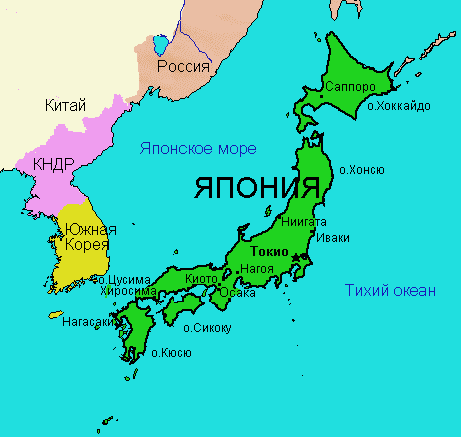 Япония
-островное государство,  находится в Тихом океане, омывается Восточно-Китайским, Охотским, Японским морями.
ГЕРБ  И  ФЛАГ  ЯПОНИИ
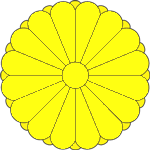 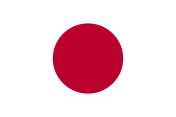 На государственном флаге Японии изображено солнце – большой красный круг  на белом фоне. 
Белый цвет – символ чистоты. Это напоминает о названии Японии – стране восходящего солнца.
Герб - желтая хризантема, состоящая из 16 двойных лепестков, которая символизирует солнце. Герб имеет магическое значение.
ТОКИО – СТОЛИЦА  ЯПОНИИ
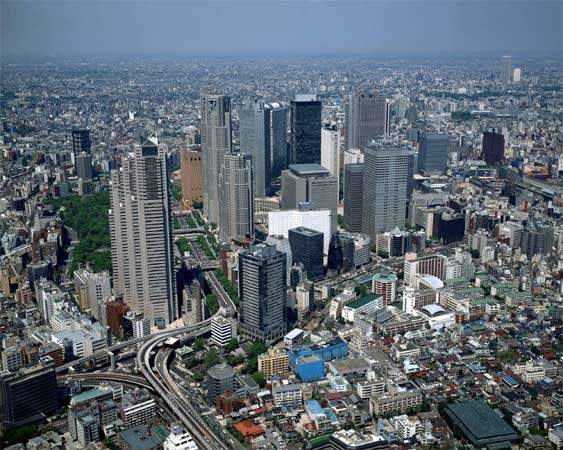 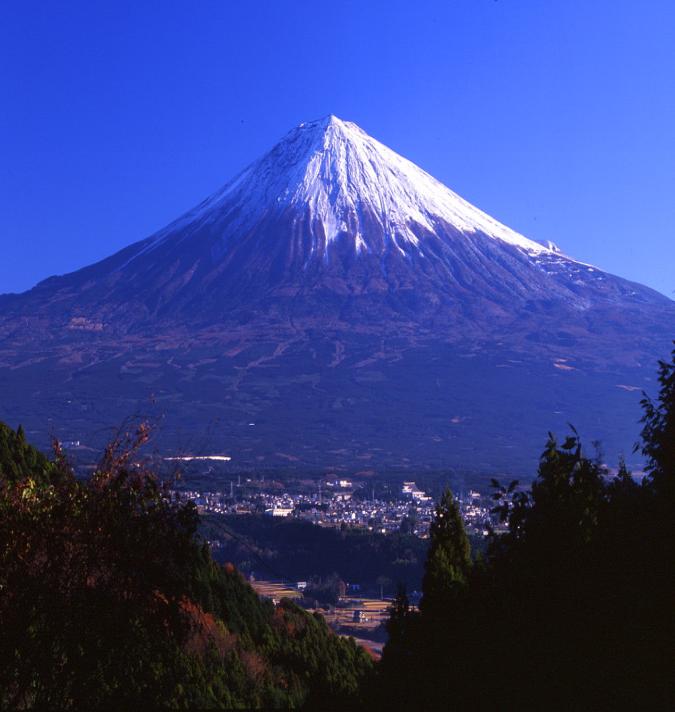 О.Хонсю

 самый крупный и главный из всех островов Японии.
Гора Фудзияма -  величественный символ Японии.
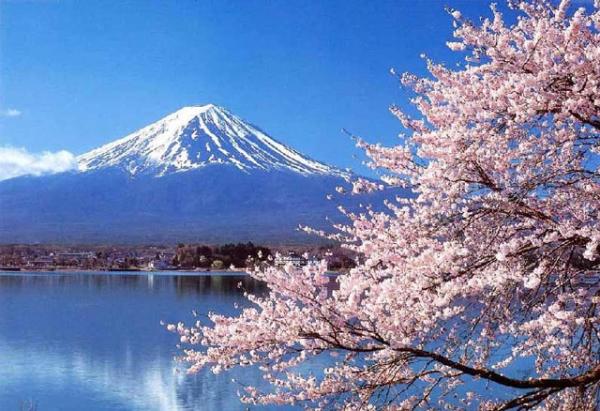 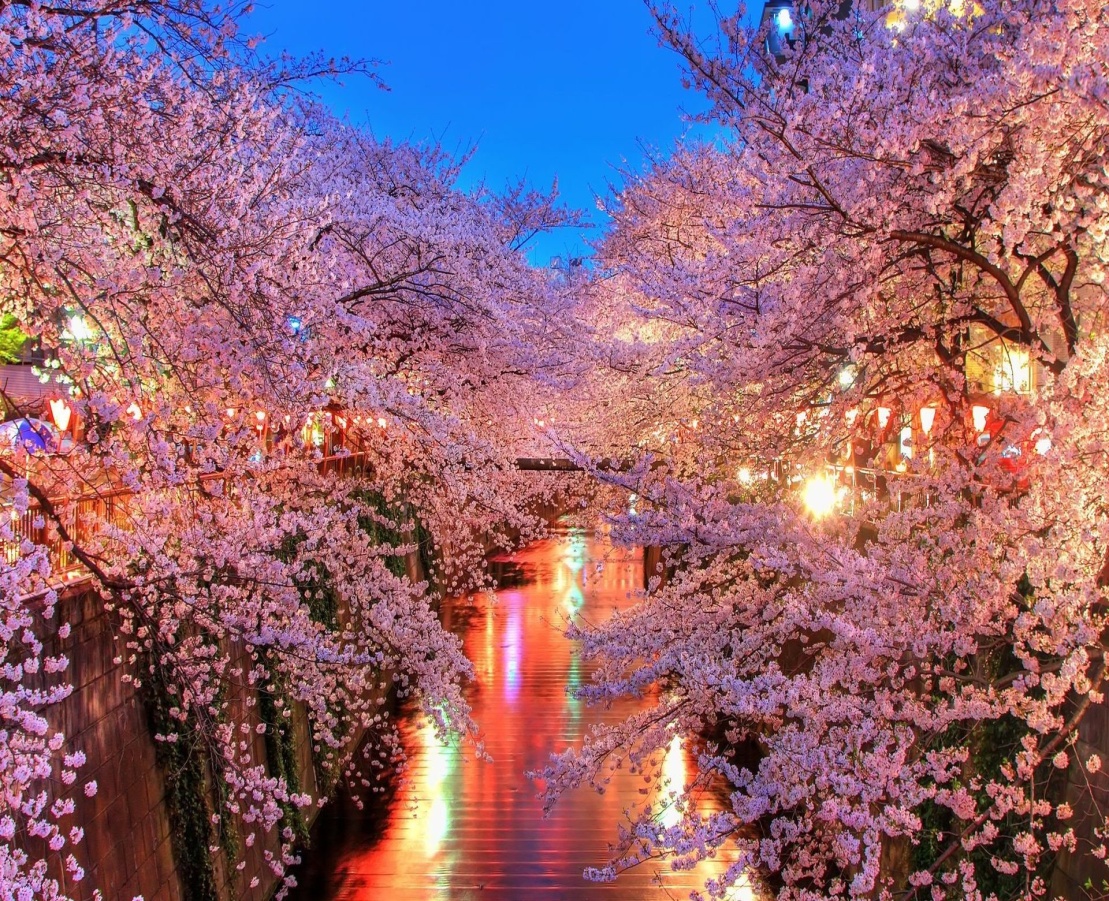 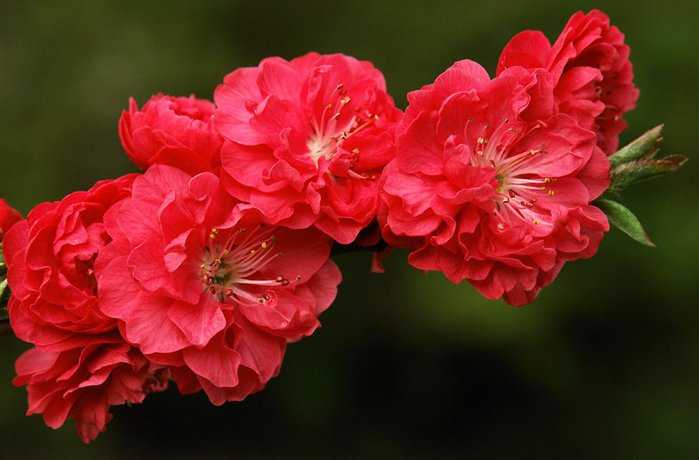 Сакура-символ Японии
Достопримечательности Японии
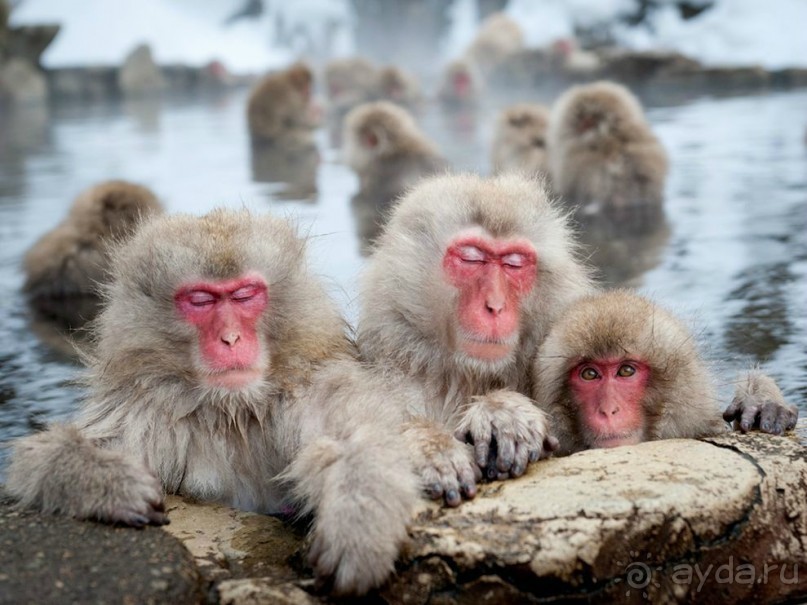 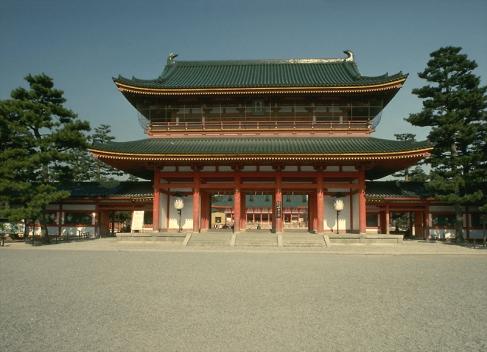 Джигокудани-долина снежных обезьян
Императорский дворец Госё в Киото
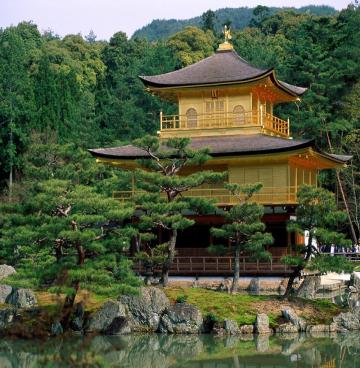 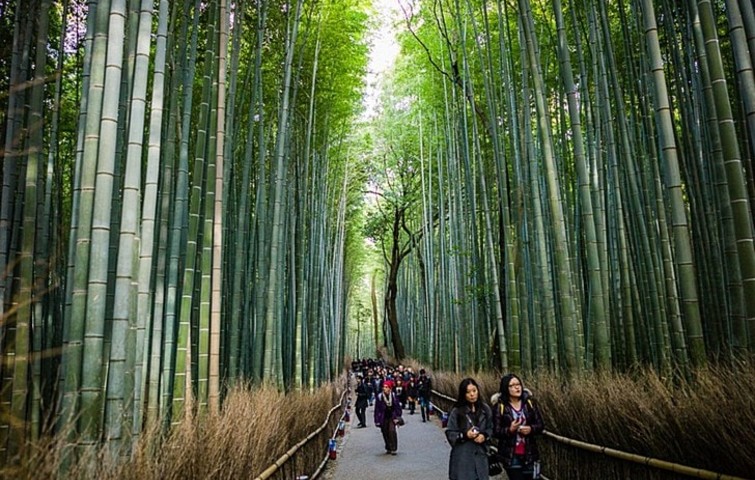 Храм в Киото - Золотой павильон 
Кинкаку-дзи
Арасияма - бамбуковый парк
Национальная одежда японцев
Кимоно
Юката
Кэйкоги
Хакама
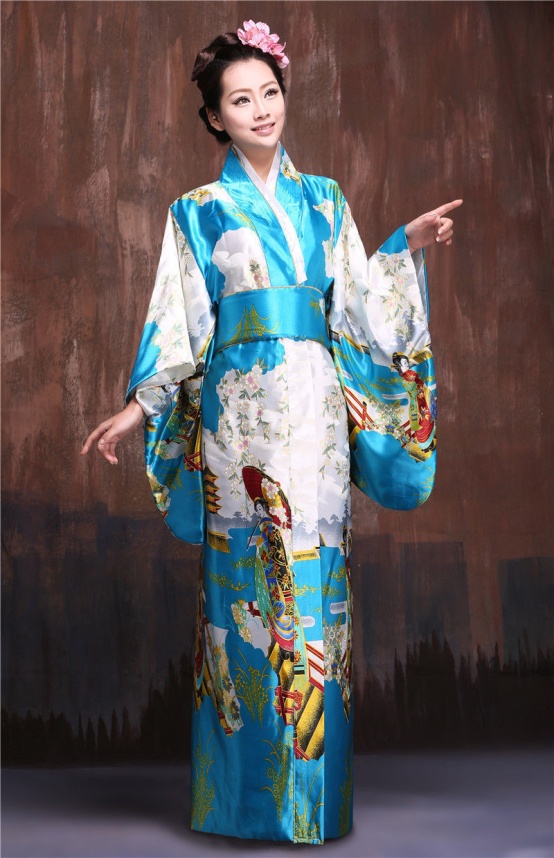 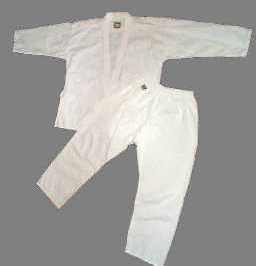 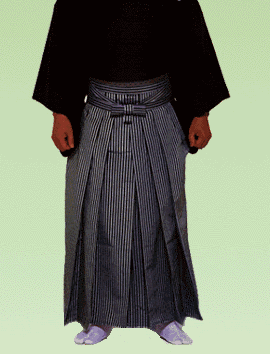 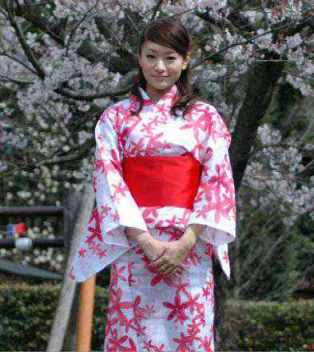 Таби и гэта
Оби
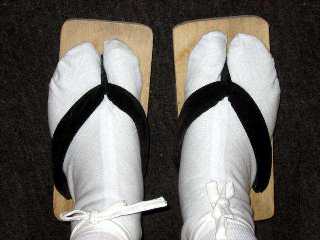 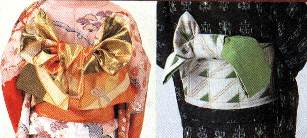 Национальная японская кухня
Суши
Рамэн
Тяхан
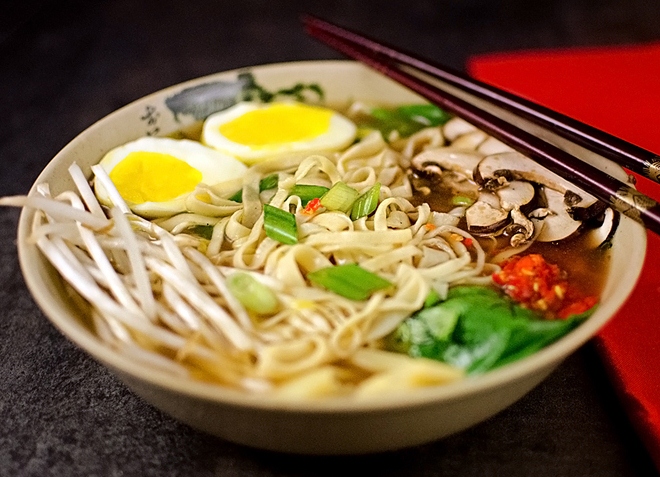 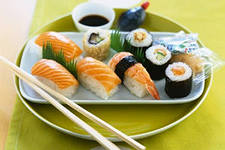 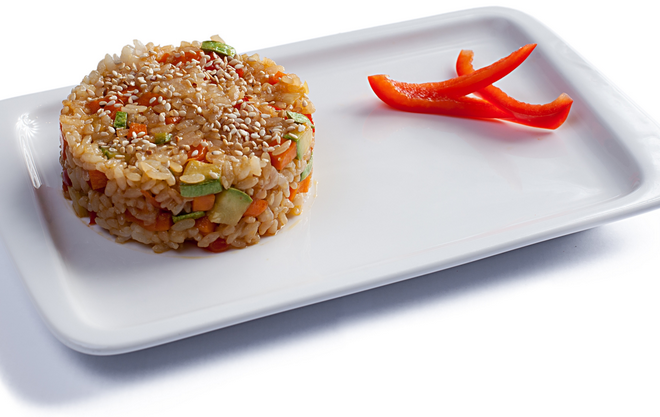 Якитори
Фугу
Темпура
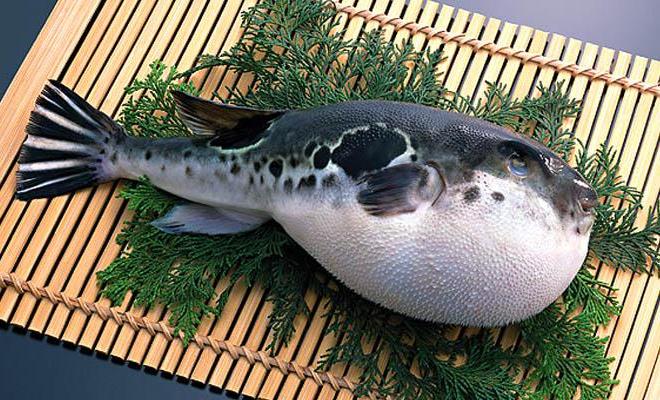 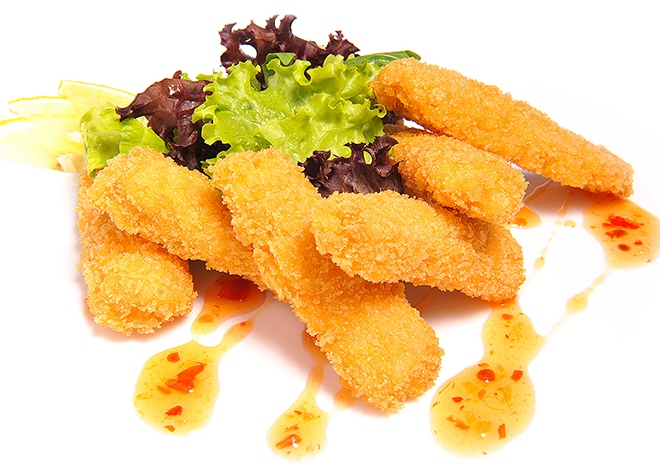 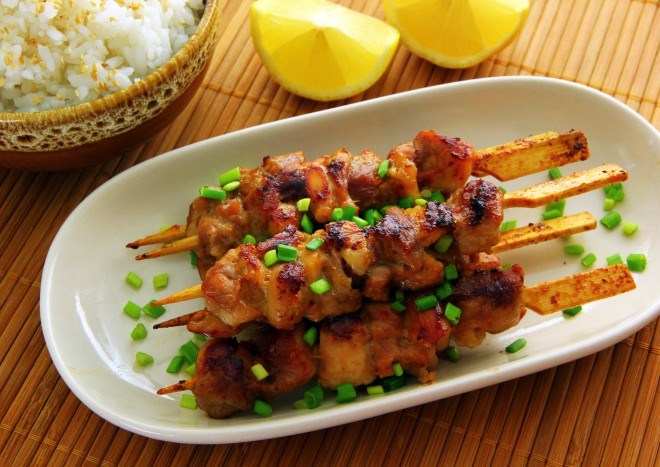 Праздники в Японии
5мая - День мальчиков
3марта - День девочек
Весна-Ханами
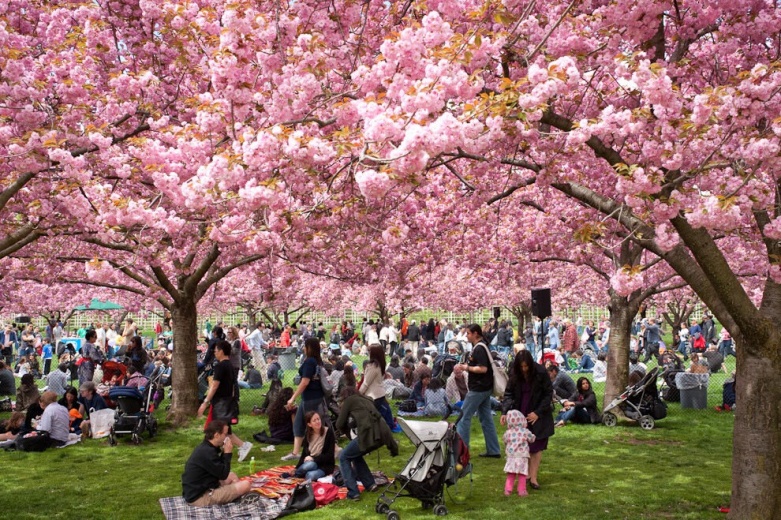 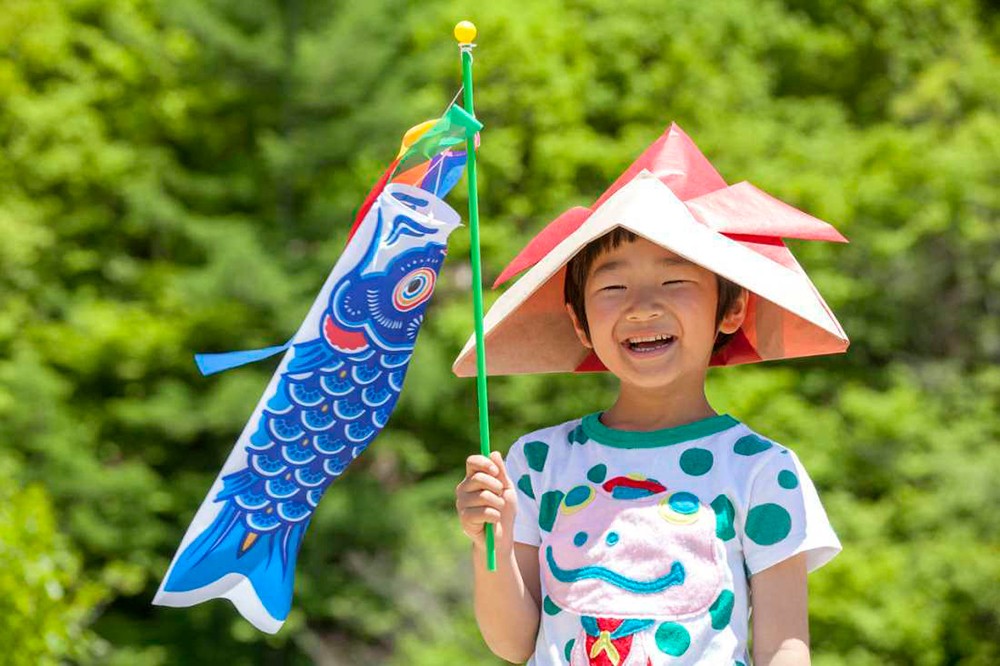 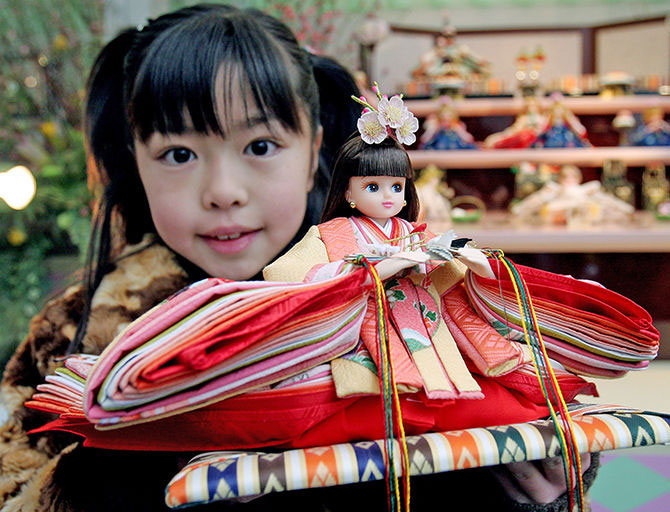 Октябрь-День здоровья и
 спорта
13 мая - День матери.
Сентябрь-День почитания
 людей преклонного возраста
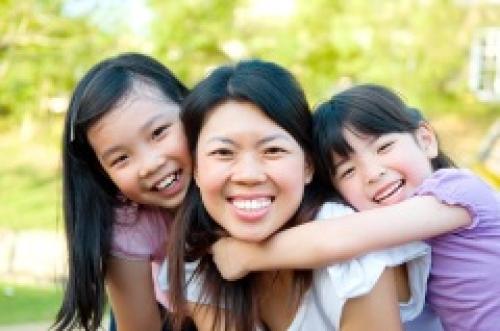 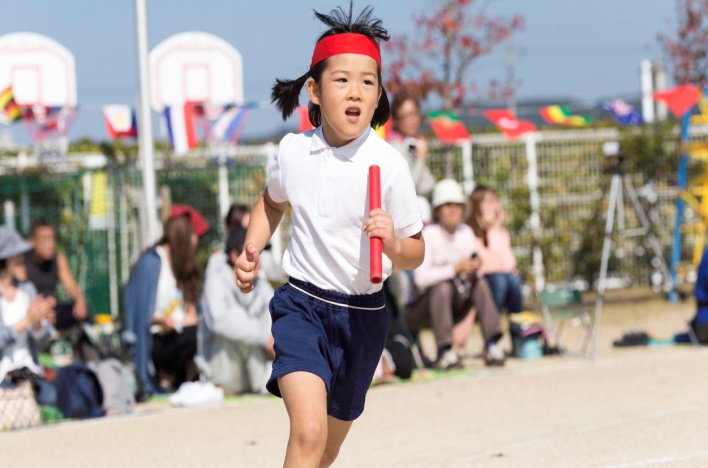 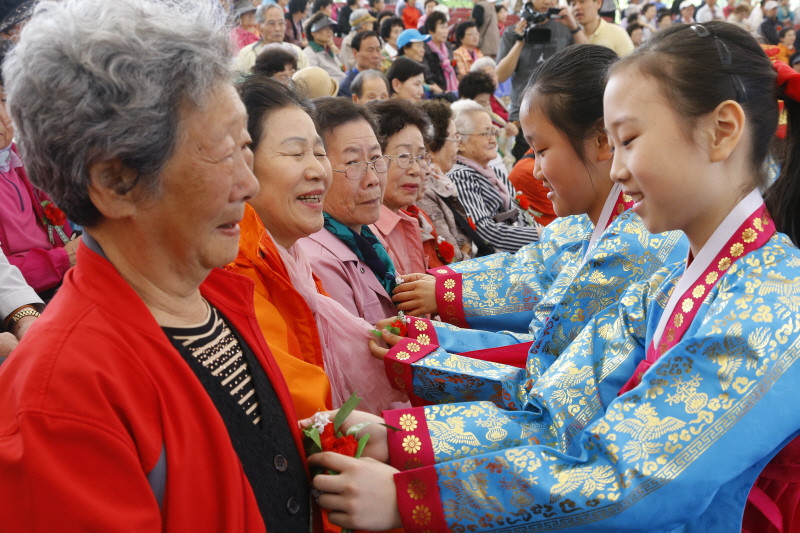 ВИДЫ СПОРТА
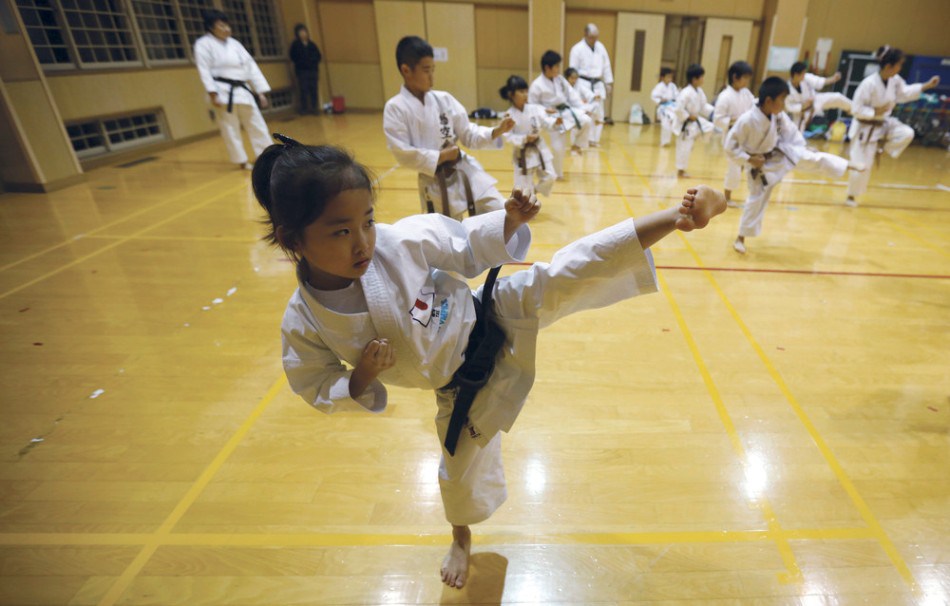 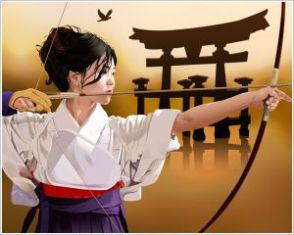 В Японии популярны: 
виды боевых искусств (дзюдо, кэндо и карате, сумо, айкидо); 
кюдо («путь лука») — стрельба из лука
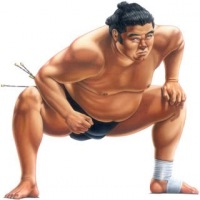 Иеро́глиф
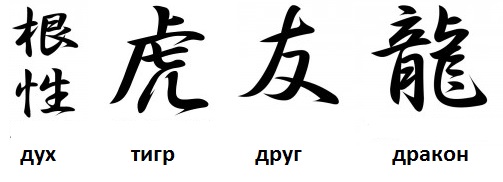 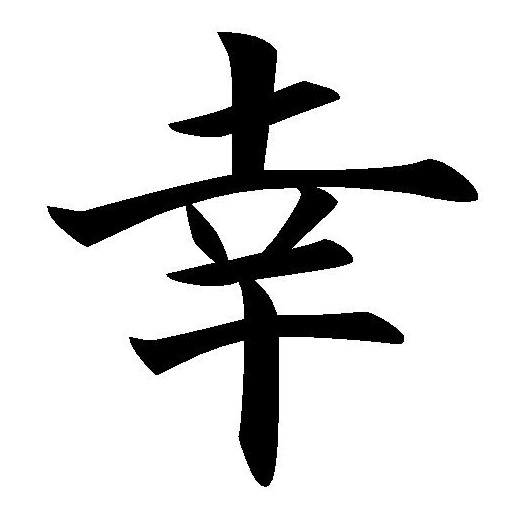 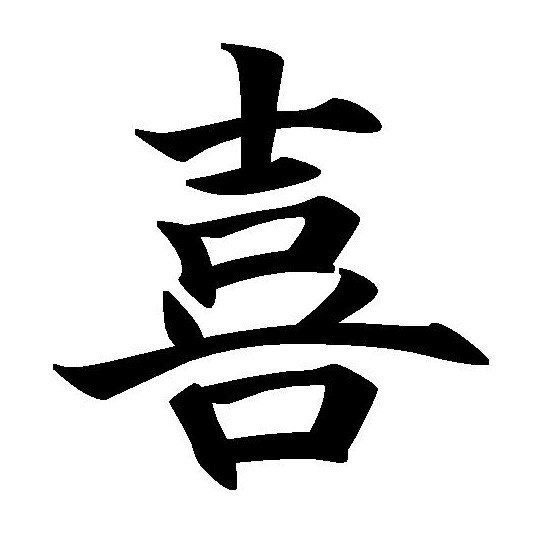 Счастье
Радость
Спасибо за внимание!
どうも